At the bank
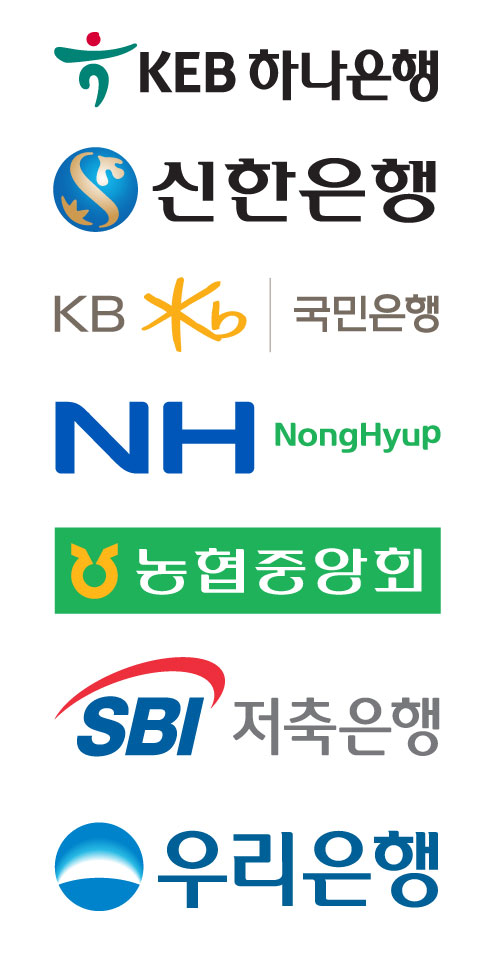 Vocab
Account 
is a financial thing which is maintained by a financial institution for a customer.
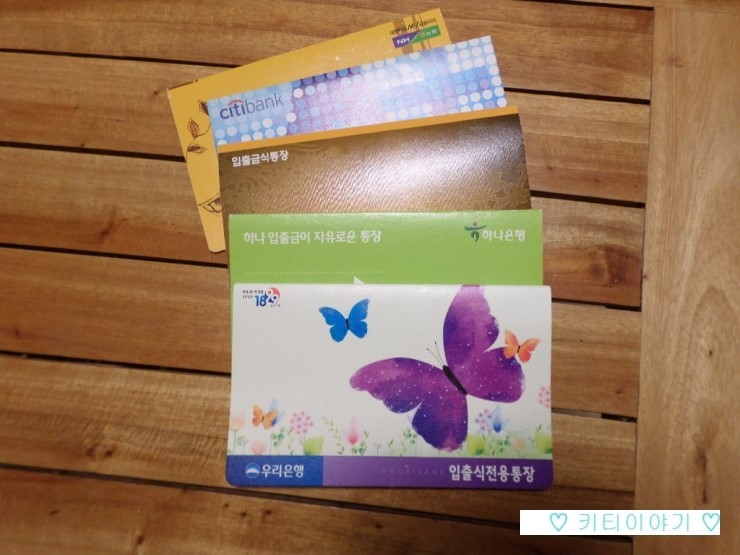 Vocab
Deposit 
is money placed in your own an account.
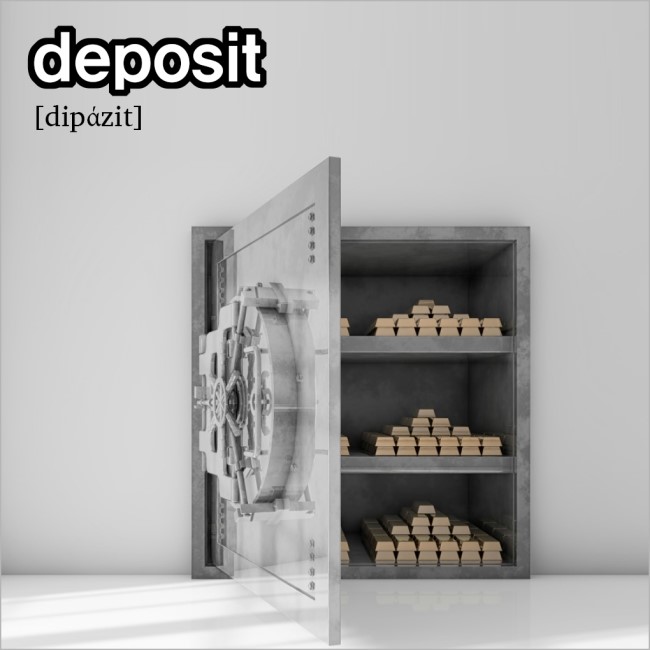 Vocab
Balance 
is the amount of money that you have in your bank account at a particular time.
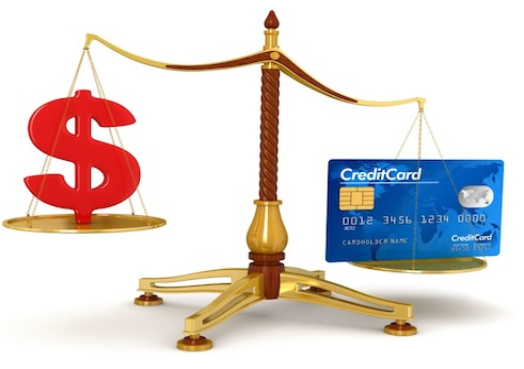 Vocab
A cash advance 
is a service provided by most credit card you are allowed to withdraw cash usually through an ATM in  the convenience store.
Vocab
Mortgages 
is a loan money which you get from a bank to buy a house.
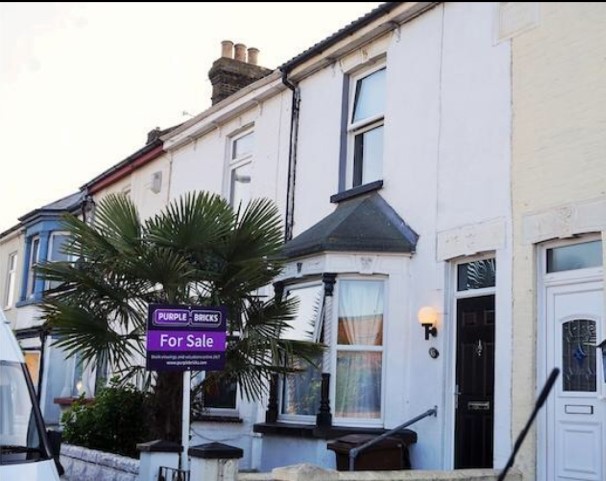 Vocab
Debt 
is an amount of money borrowed by someone or a bank.
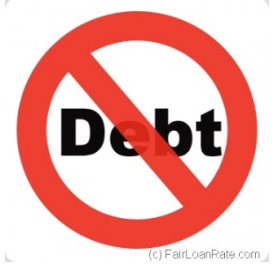 Vocab
Pay off 
 to finish paying money that you owe for something
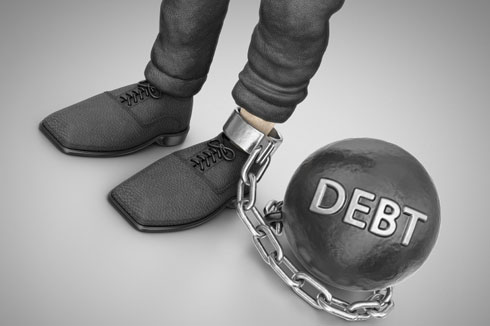 Conversation GuideBE=Bank Employee, C=Client
BE: Please have a seat. How can I help you today?
 
C: Well, I’m interested in                      but I would like some information first
BE: I’d be happy to answer any questions you have. What would you like to know?
 
C: Well for starters, what kind of do you                       offer? 
  
BE: We have                              and 

C: Could you explain the difference please?
 
BE:  Sure. (Explains Different Something).
 
BE: Do you have any questions regarding what I just told you?

C: No. I’d like to apply for
BE: So I’ll need to ask you some questions about your personal finances Can you spell your name for me?
Role 1.
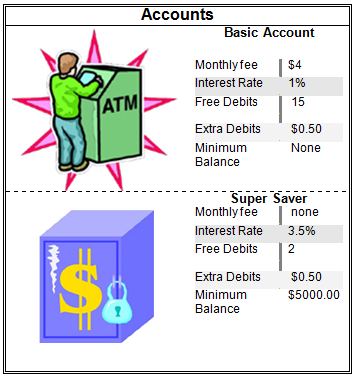 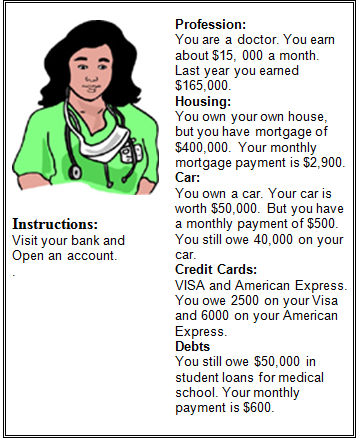 Role 2.
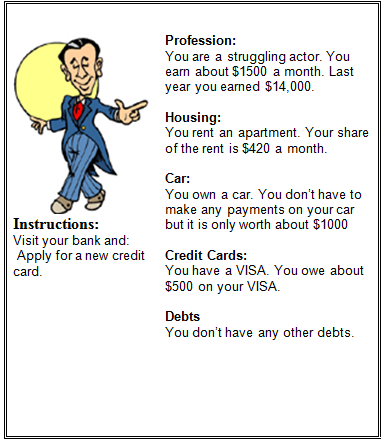 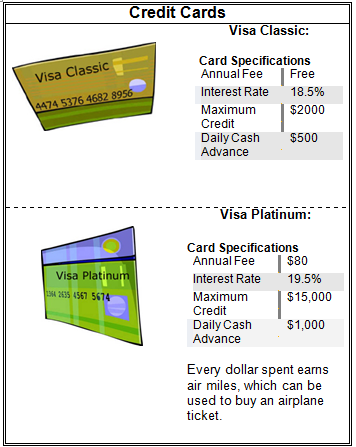 Role 3.
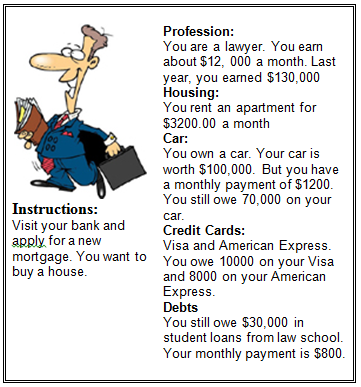 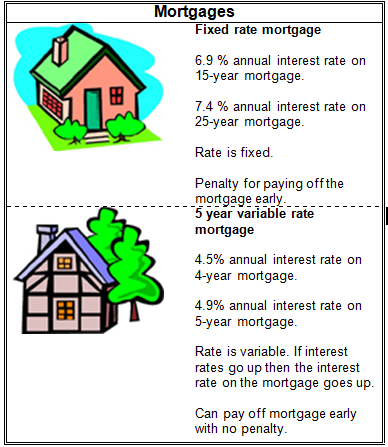 Role 4.
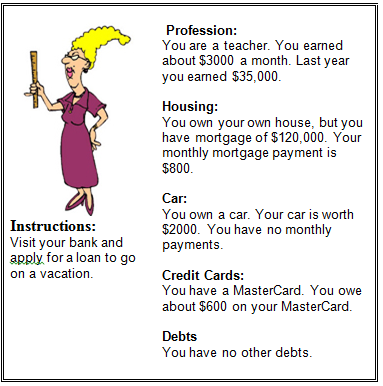 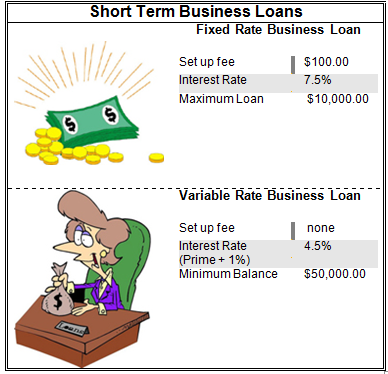